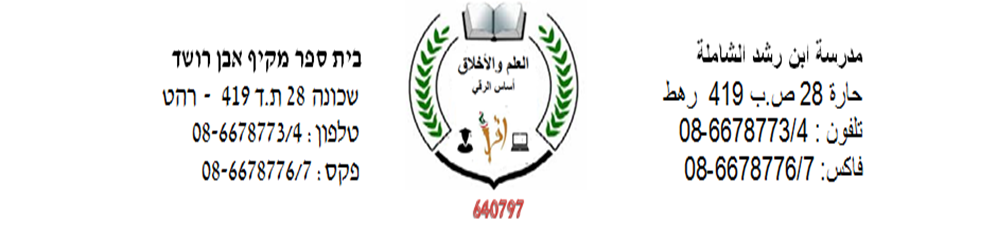 حية تصيد العصافير-الجاحظ
كتاب المختار من الأدب العربي للصف التاسع
من هو الجاحظ؟
هو أبو عثمان، عمرو بن بحر، الملقب بالجاحظ لجحوظ في عينيه. ولكن خفة روحه طغت على قبحه، وجعلته حسن المعاشرة، لطيف النكتة، فألفه العلماء والأدباء، وقصدوه من كل مكان.
كان من أئمة الأدب والعلم، ملماً بكل ألوان الثقافة الإسلامية لعهده، معتزليّ المذهب وله كتب كثيرة صوَّر فيها أحوال عصره، ونقد أخلاق الناس وعاداتهم، في أسلوب رشيق، خال من التكلف، جيد التصرف، يدل على مقدرة الجاحظ الإنشائية، وإمامته في الأدب ,أصيب في أواخر أيامه بالفالج، فلزم فراشه يتابع التأليف حتى مات سنة 255هـ.
حية تصيد العصافير
حدثنا أبو جعفر المكفوف النحوي العنبري، وأخوه روح الكاتب، ورجال من بني العنبر: أن عندهم، في رمال بلعنبر حية تصيد العصافير وصغار الطير بأعجب صيد.

زعموا أنها إذا انتصف النهار واشتد الحر في رمال بلعنبر وامتنعت الأرض على الحافي والمنتعل، ورمض الجندب غمست هذه الحية ذنبها في الرمل، ثم انتصبت كأنها رمح مركوز أو عود ثابت، فيجيء الطائر الصغير أو الجرادة، فإذا رأى عوداً قائماً، وكره الوقوع على الرمل لشدة حره، وقع على رأس الحية، على أنها عود، فإذا وقع على رأسها قبضت عليه. فإذا كانت جرادة، أو جُعَلاً(4)، أو بعض ما لا يشبعها مثله، ابتلعته وبقيت على انتصابها. وإن كان الواقع على رأسها طائراً يشبعها مثله، أكلته وانصرفت، وأن ذلك دأبها ما منع الرمل جانبه في الصيف والقيظ، في انتصاف النهار والهاجرة. وذلك أن الطائر لا يشك أن الحية عود، وأنه سيقوم له مقام الجِذْل للحرباء,إلى أن يسكن الحر ووهج الرمل.
وفي هذا الحديث من العجب أن هذه الحية تهتدي لمثل هذه الحيلة. وفيه جهل الطائر بفرق ما بين الحيوان والعود.
وفيه قلة اكتراث الحية للرمل الذي عاد كالجمر، وصلح أن يكون ملة وموضعاً للخبزة.

ثم أن يشتمل ذلك الرمل على ثلث الحية ساعات من النهار والرمل على هذه الصفة. فهذه أعجوبة من أعاجيب ما في الحيات.
اللون الأدبي للنص
نمط النص سردي . 
و السرد اصطلاحا :هو نقل أحداث او أخبار من صميم الواقع أو من نسج الخيال أو من كليهما في أطار زماني و مكاني 
خصائصه :
 – توظيف الزمن الماضي : حدثنا - زعموا - غمرت - رأى .........
 – اشتماله على قدر معين من المؤشرات الزمانية : إذا – انتصف النهار – في الصيف – و القيظ – انتصاف النهار – ساعات من النهار 
 – أفعال الحركة : غمست – انتصبت – وقع – قبضت عليه – ابتلعته - أكلته انصرفت
تحليل النص:
تضمن النص فكرتين أساسيتن هما : 
1-حيلة الحية في اصطياد العصافير و الحشرات .
2- موقف الكاتب من الخبر المروى له .
نستنتج من النص السمات العامة لطريقة الجاحظ : 
سلك الجاحظ في النص سبيل العقل و المنطق و المحاكة فنقل إلينا الخبر بأقرب الطرق المؤدية إلى ذلك فكان أسلوبه وسيلة لا غاية و هذا هو الأسلوب العلمي الذي يعلم العقل أولا و الأدب ثانيا 
اسناد الخبر إلى رواته بأسمائهم و سنهم و صفاتهم .
عرض الموضوع كما روي و تأخير التعليق عليه إلى آخر النص .
تحكيم العقل و تقليب الأمر على أوجهه للتسليم به أو رده و إنكاره 
أسلوبه واضح معتمد على تحكيم العقل و المنطق لذا امتاز بجلاء المعنى و التعبير عن المقصود بأدق الألفاظ الدالة عليها أسلوبه في النص علمي متأدب .
أسئلة فهم المقروء:
– من هو راوي هذه القصة ؟
– ما الحيلة التي اهتدت إليها الحية ؟
– مم يتعجب الجاحظ ؟ 
 – ما قيمة قول الجاحظ في اول النص : " حدثنا أبو جعفر المكفوف النحوي ..... «؟.
- للجاحظ في هذا النص حديث رواه , و حديث أتى به من عنده عبر فيه عن رأيه . حدد كلا منهما في النص ؟